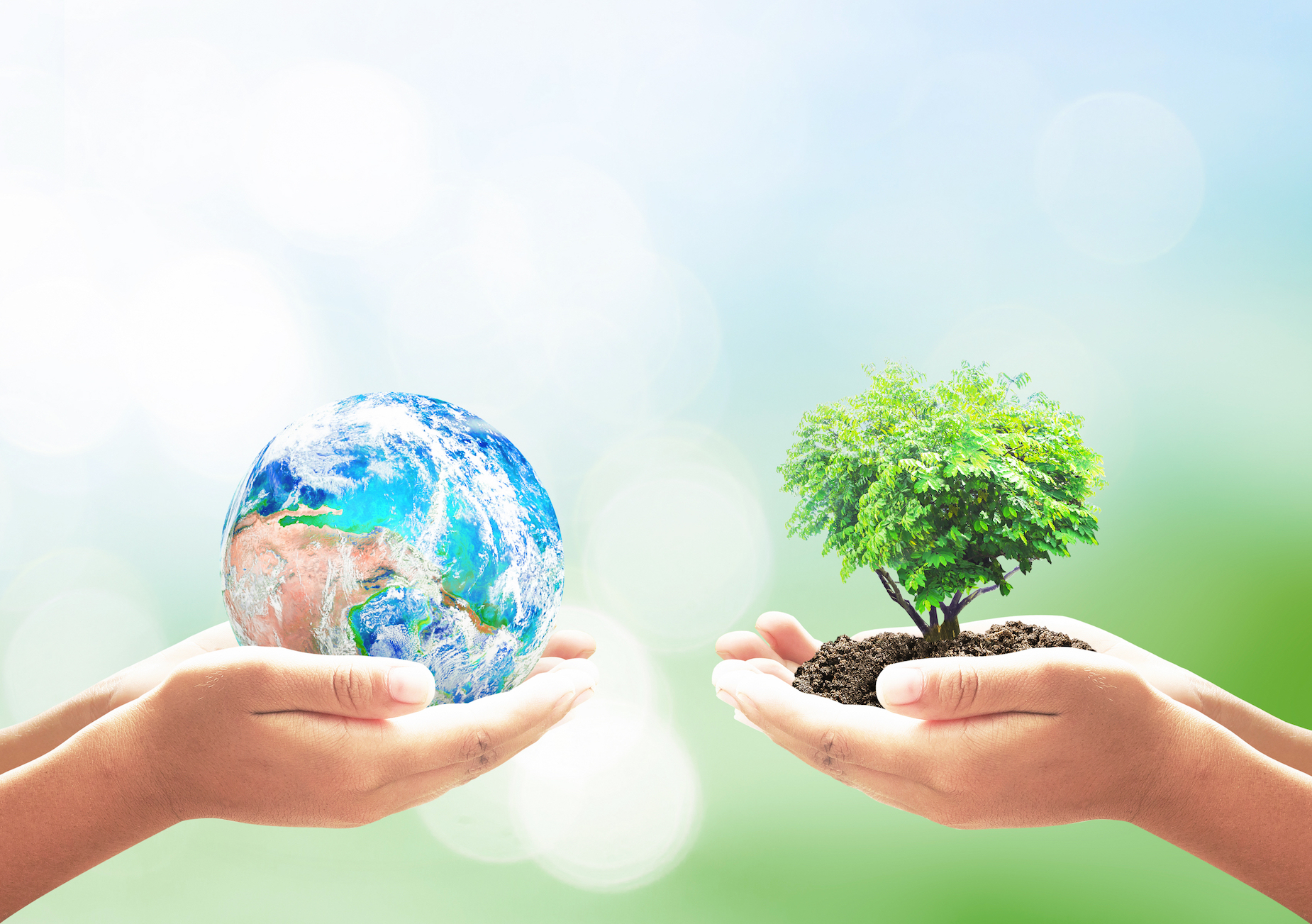 22 апреля – День Земли
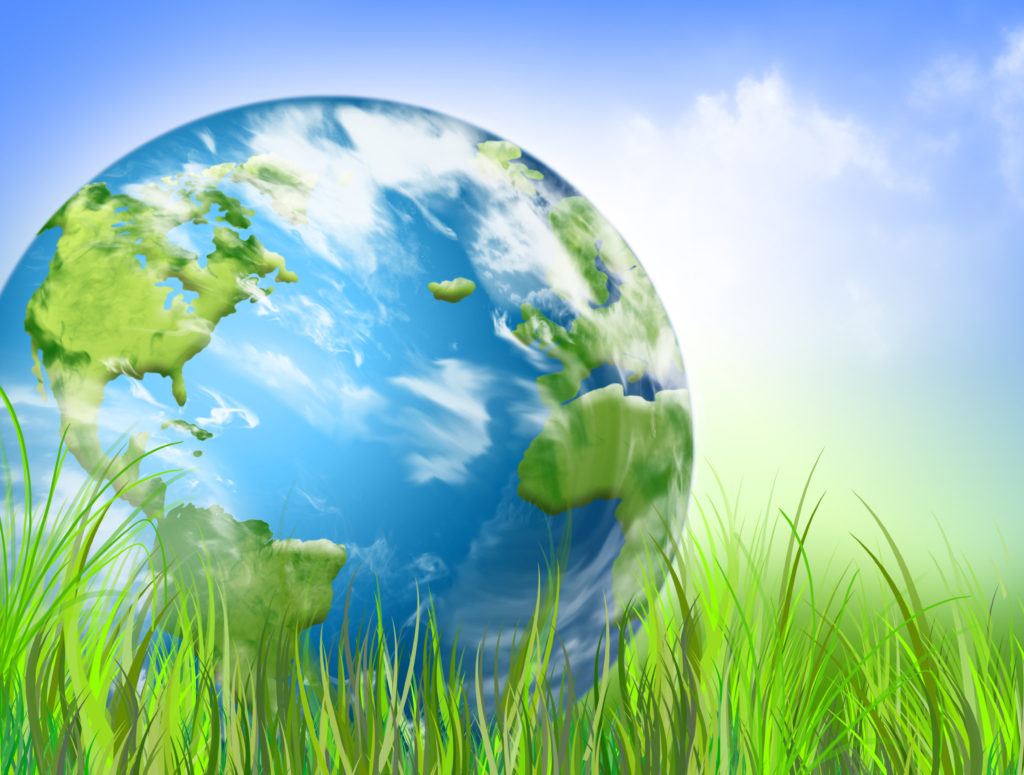 Как яблоко на блюдце 
у нас Земля одна.Не торопитесь, люди, 
все исчерпать до дна.Поймите это, люди, 
как собственный приказ.Не то Земли не будет,
и каждого из нас!
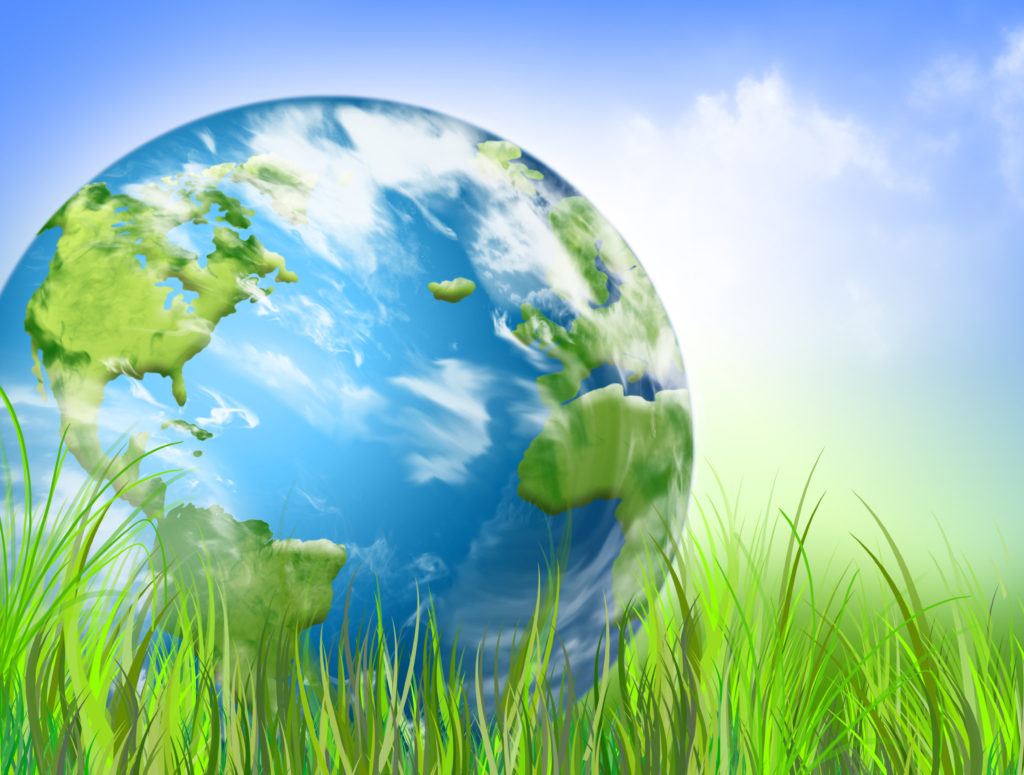 22 апреля мы отмечаем не просто большой, а поистине глобальный праздник-Всемирный День Земли.
      Основная цель этой всемирной акции является привлечение внимания общества и каждого человека планеты к проблемам Земли, к проблемам окружающей среды.
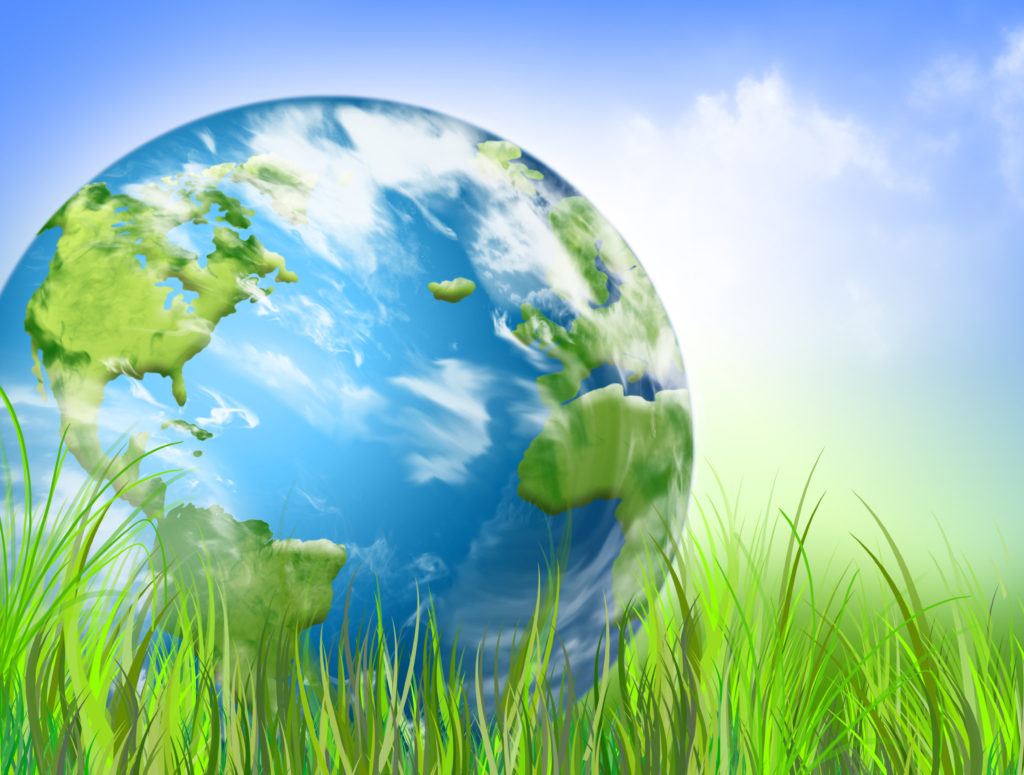 Сегодня, в группе «Акварельки" прошло познавательное мероприятие "Природа-наш общий дом". 
      В доступной и содержательной форме дети узнали о значении природы в жизни каждого человека, о правилах поведения в природе, поиграли в игру "Кто живет на земле, под землей…».
      В завершении ребята в творческой мастерской выполнили аппликацию «Подарок Земле", работа получились яркой и украсилп раздевалку группы.
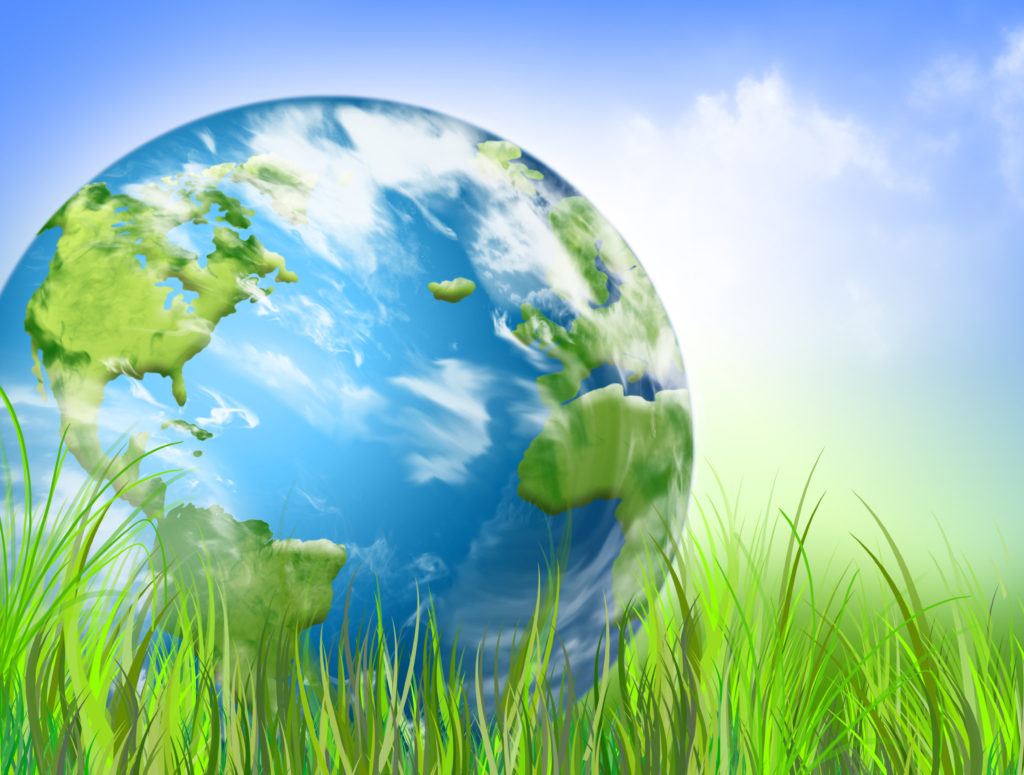 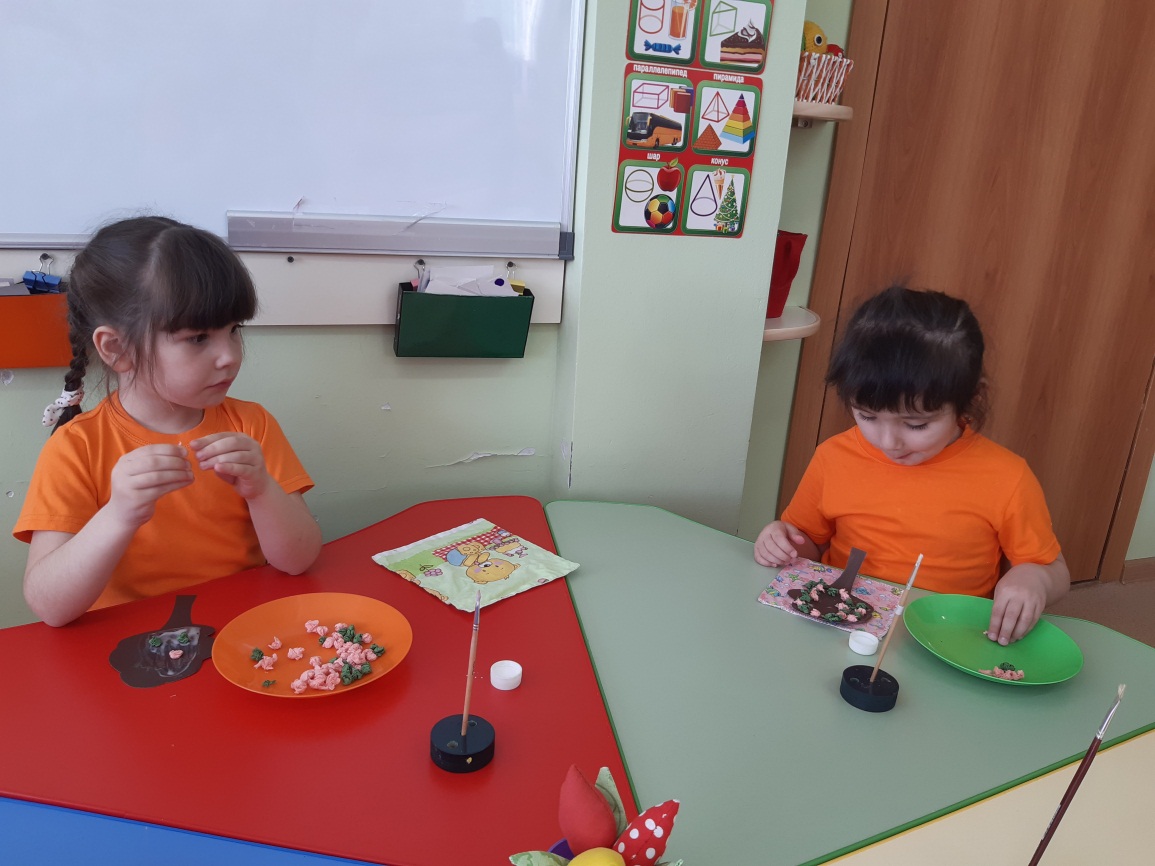 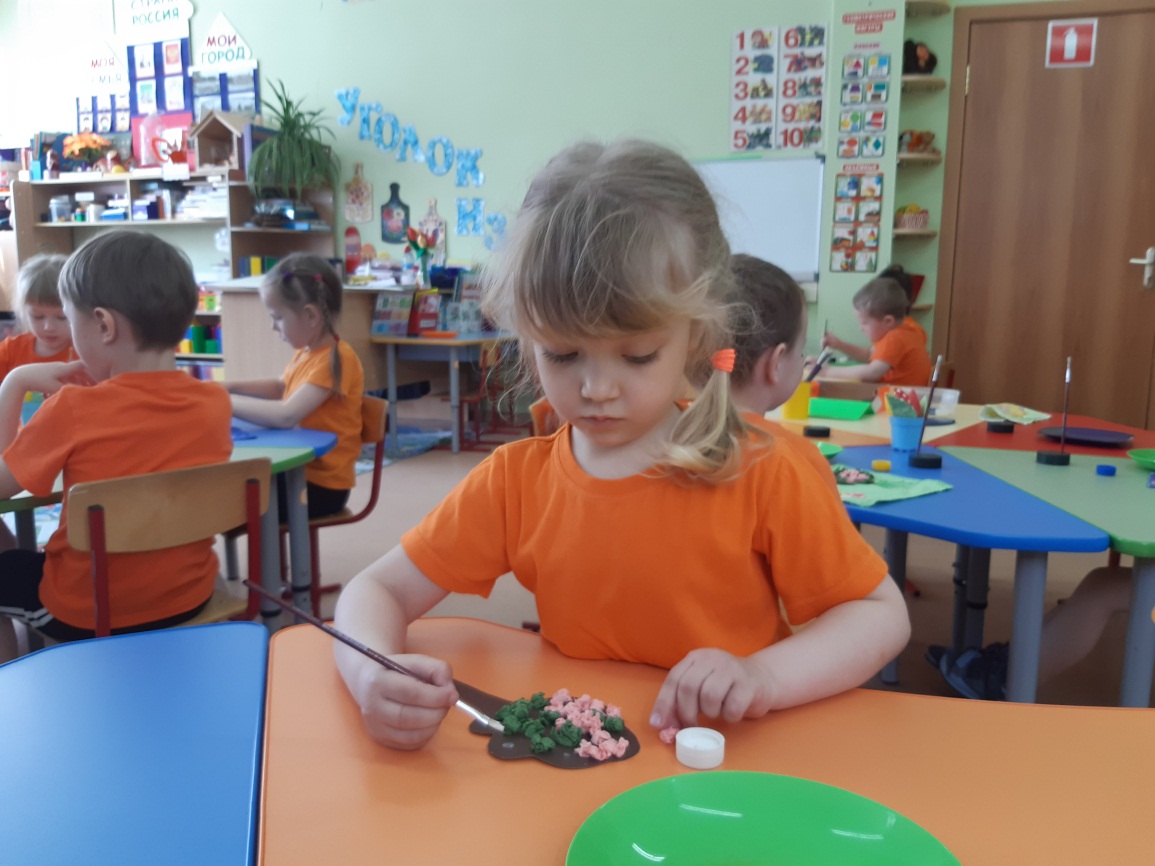 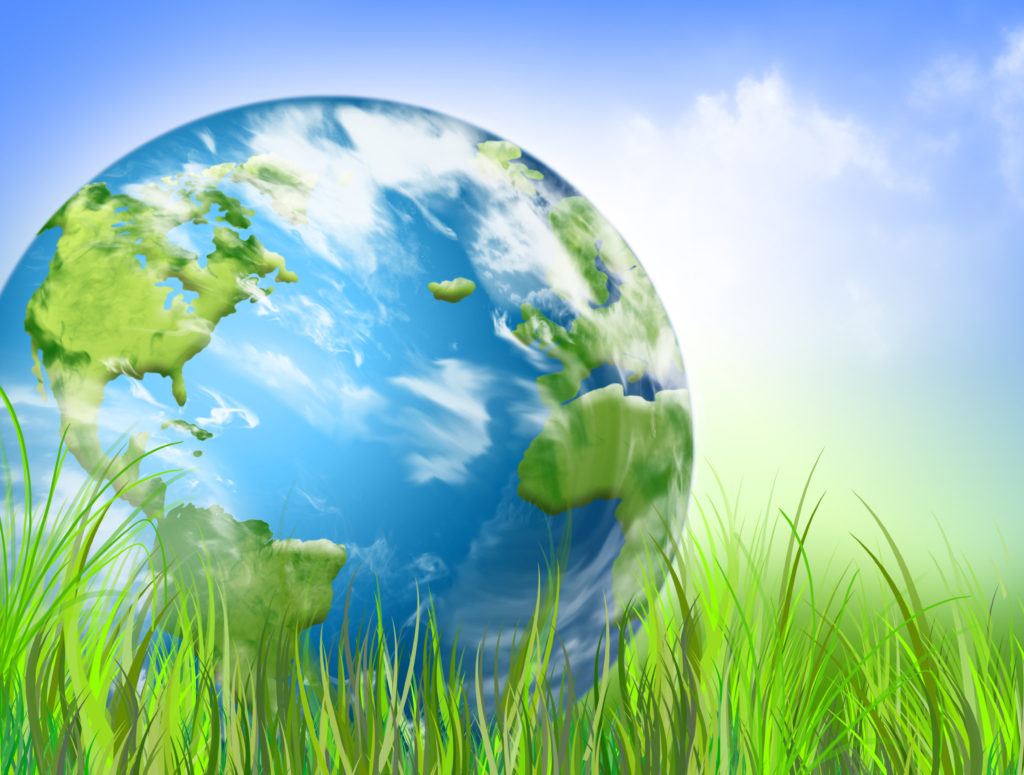 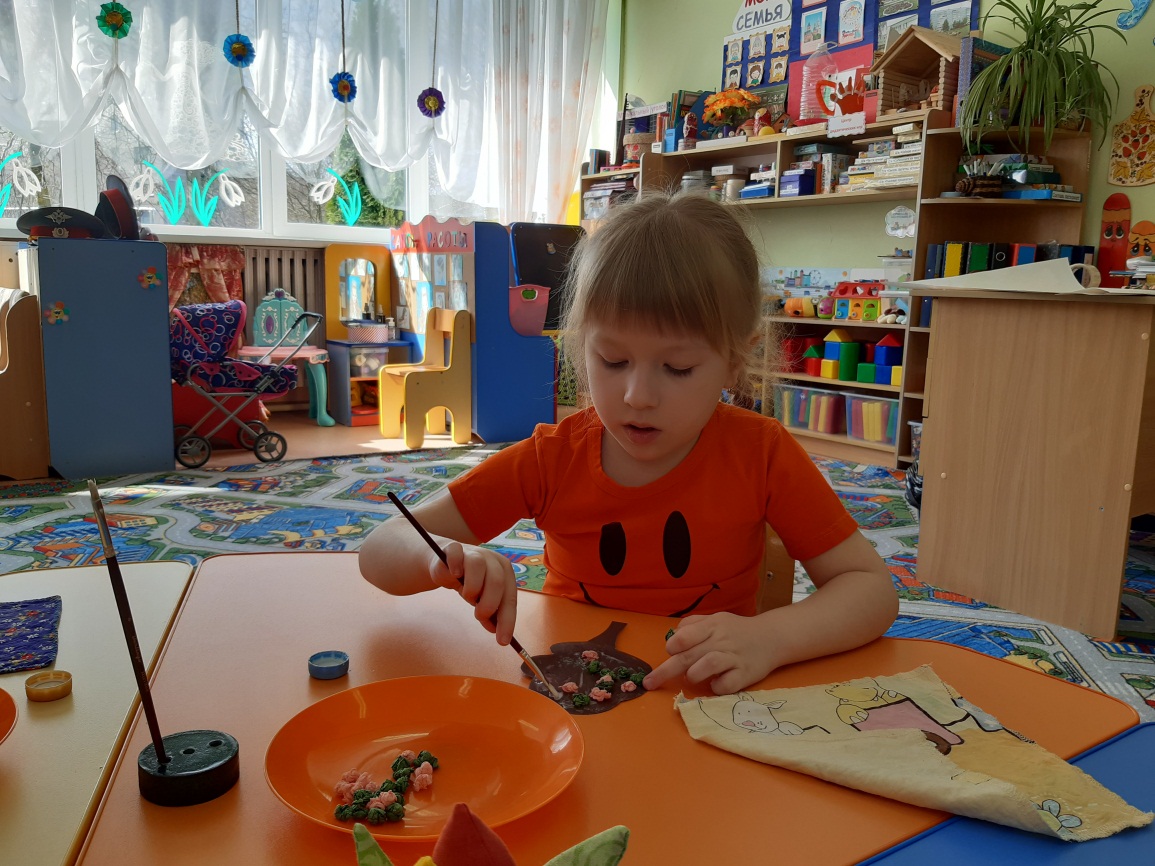 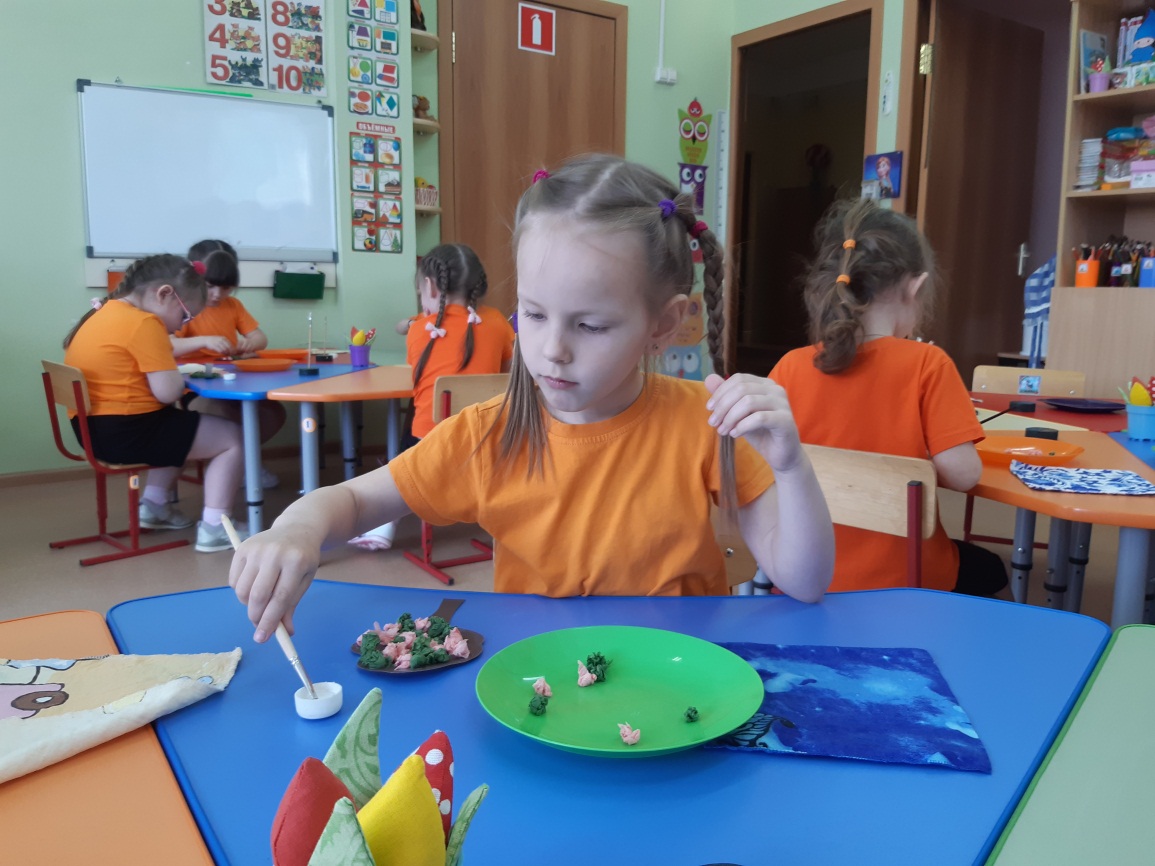 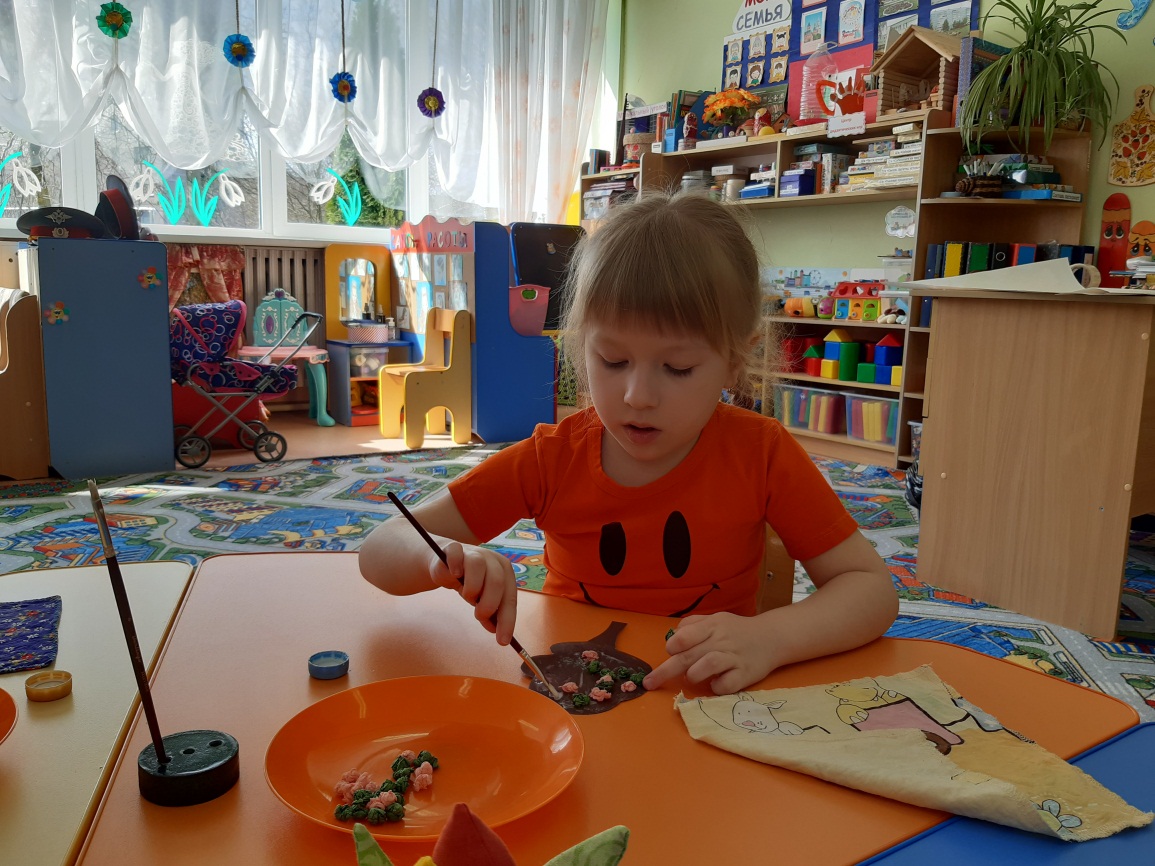 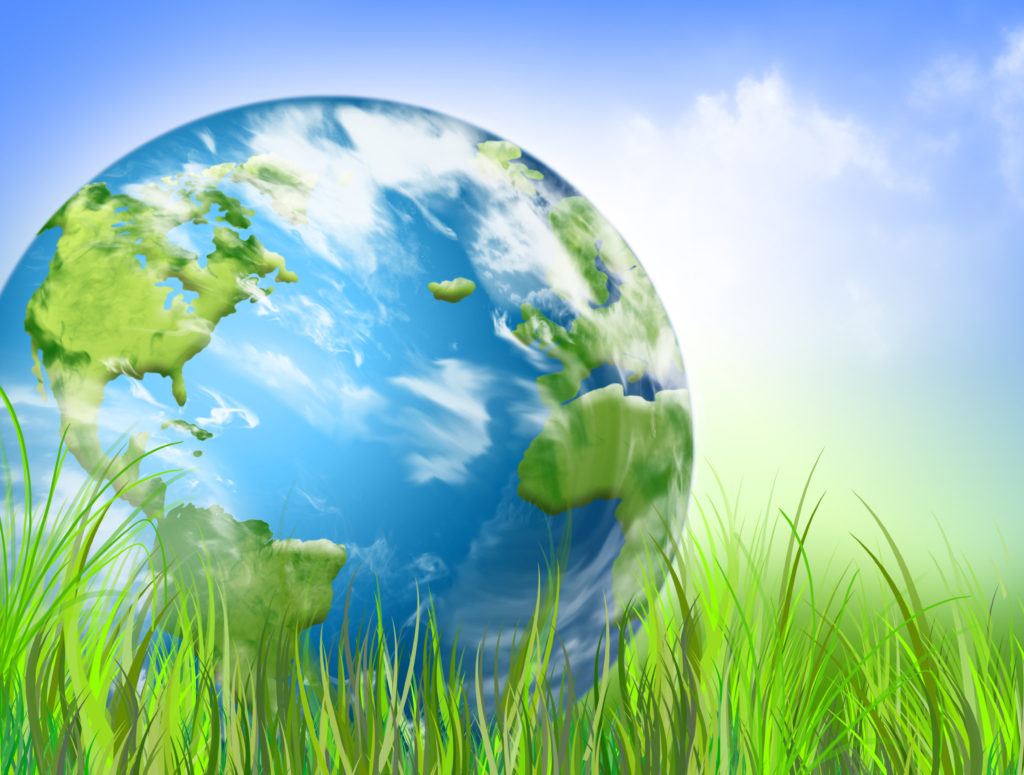 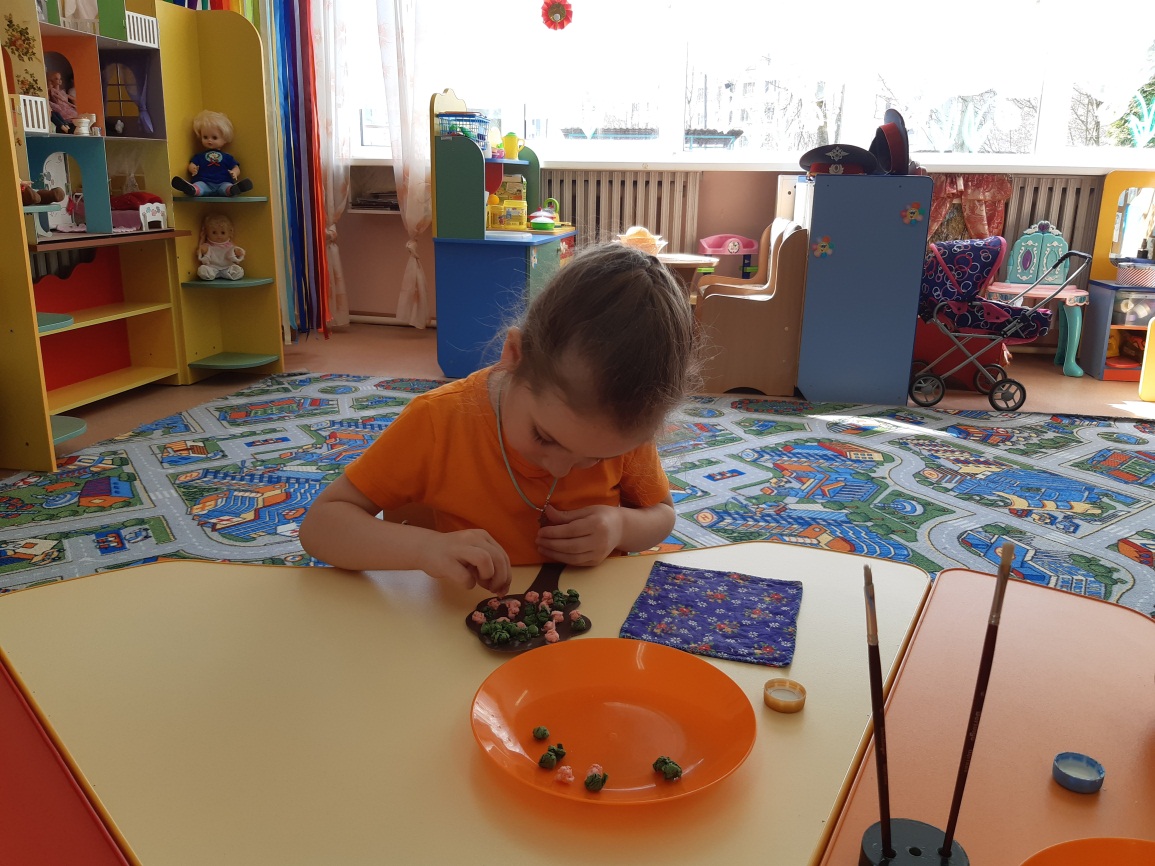 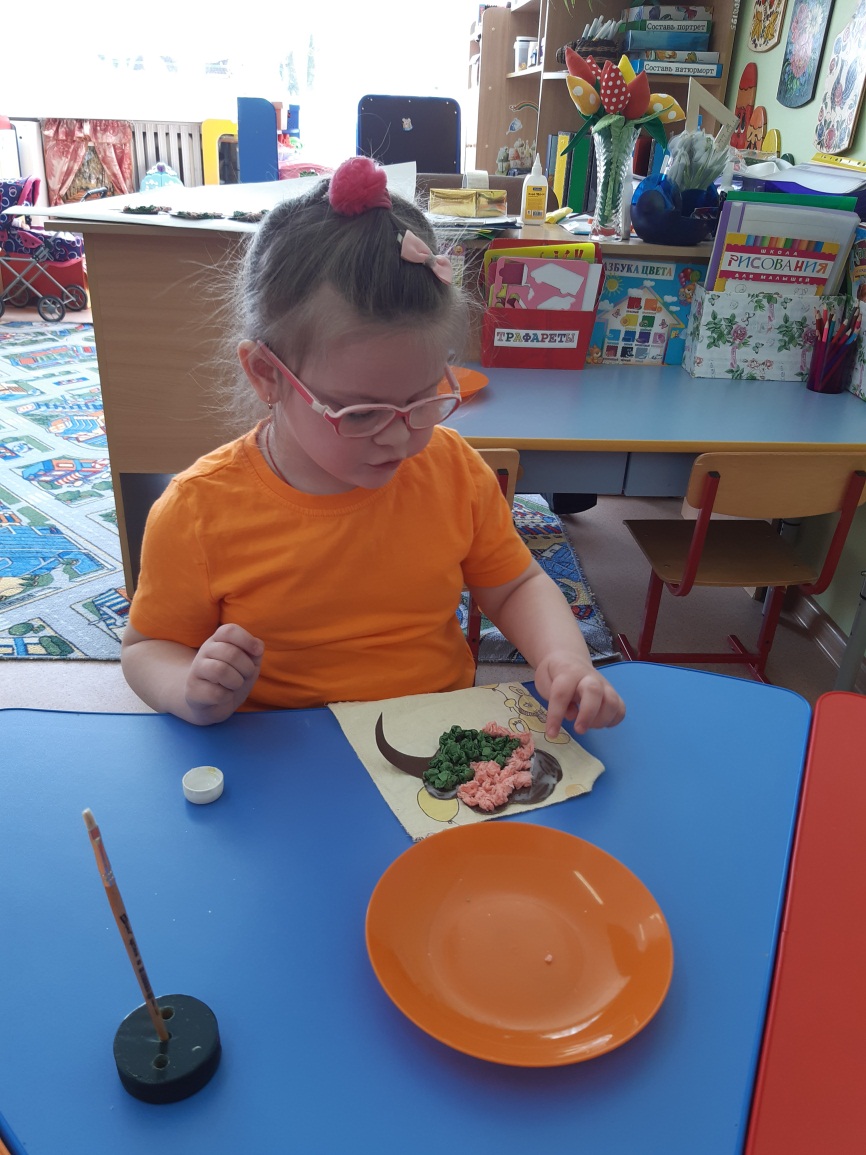 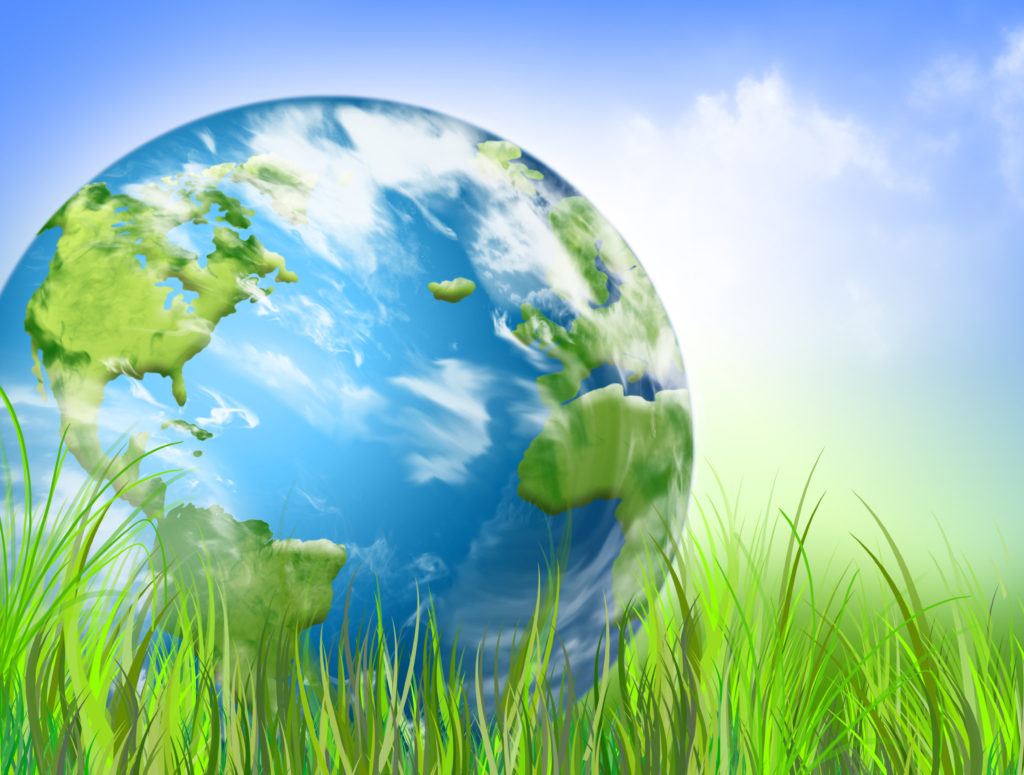 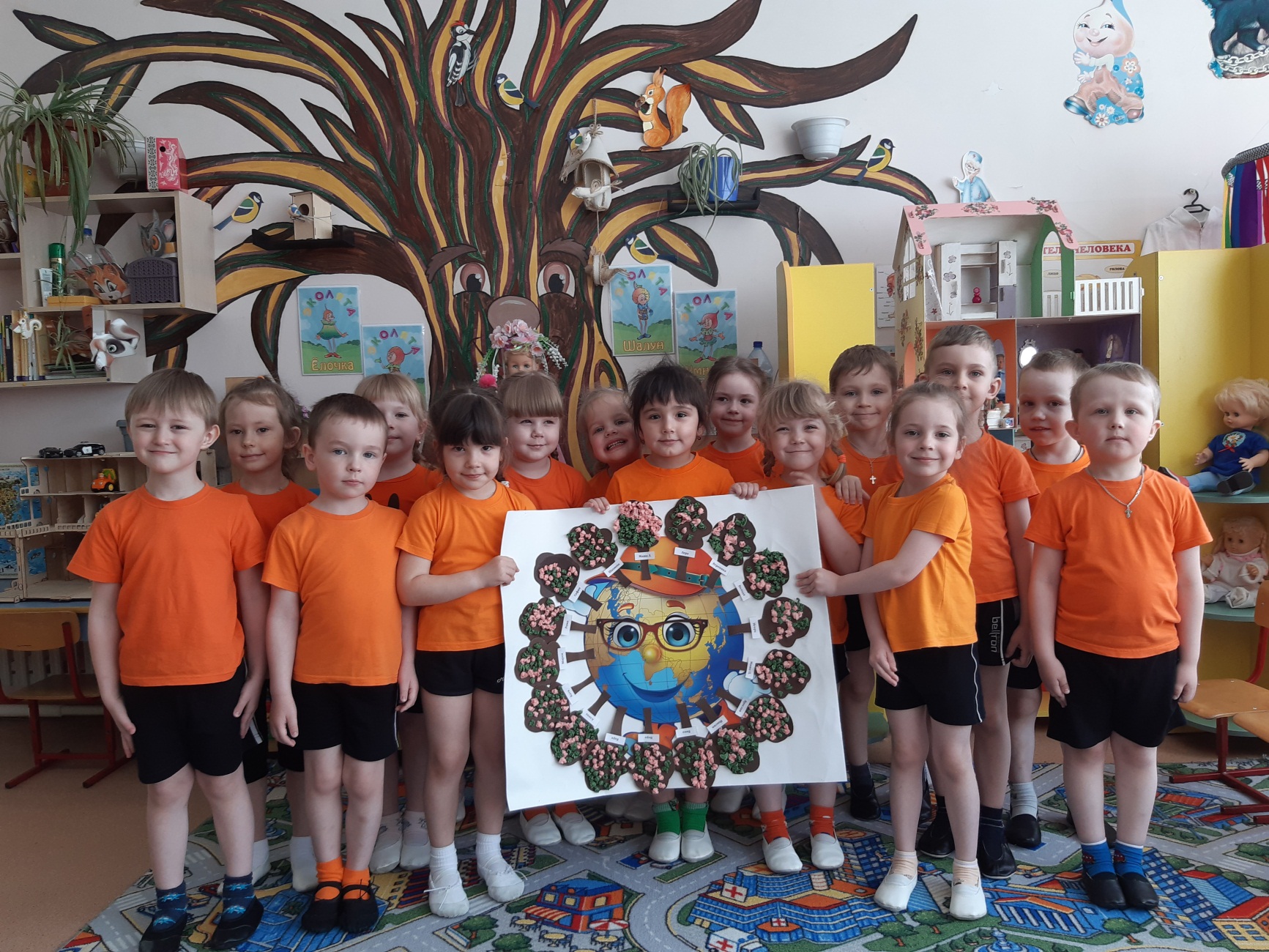